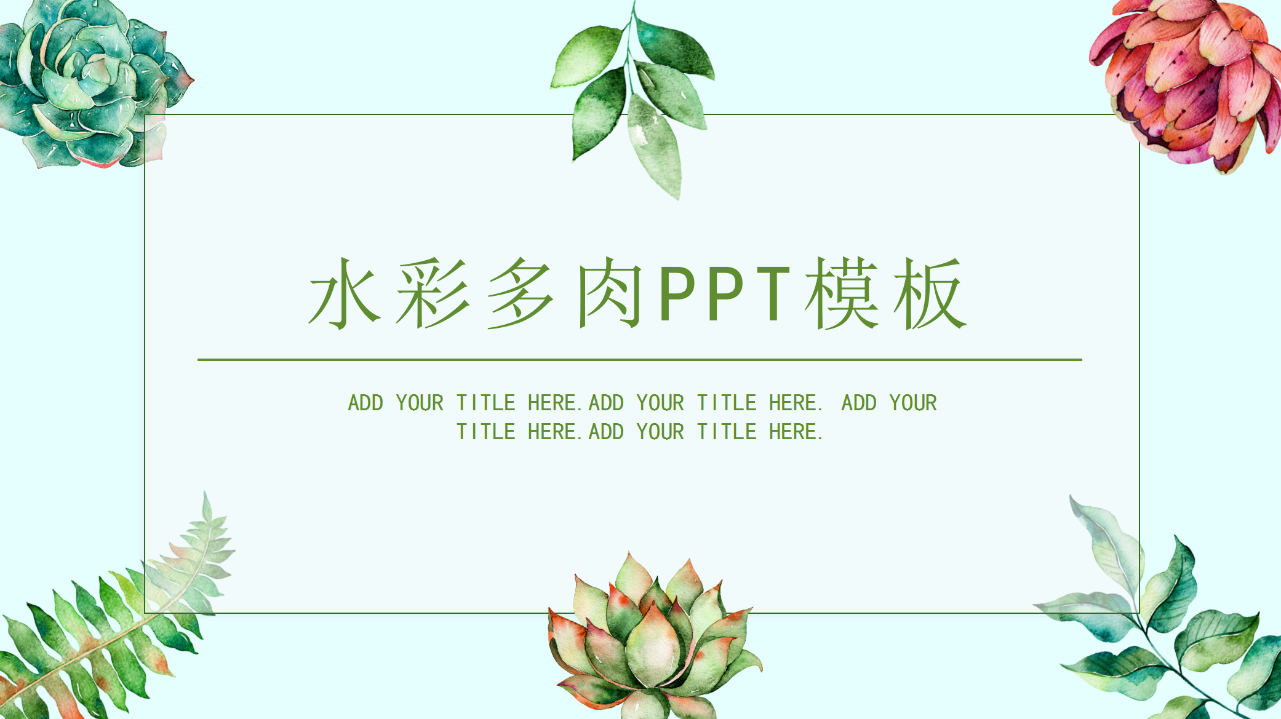 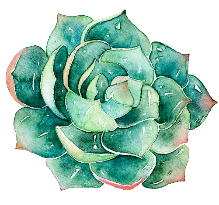 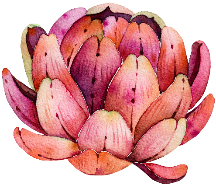 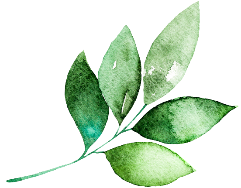 水彩多肉PPT模板
ADD YOUR TITLE HERE.ADD YOUR TITLE HERE. ADD YOUR TITLE HERE.ADD YOUR TITLE HERE.
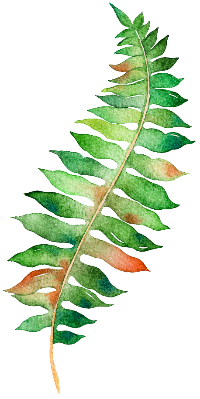 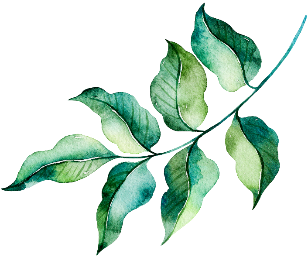 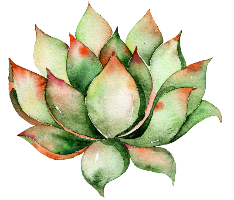 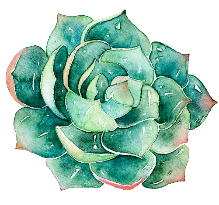 01
04
02
03
单击此处添加标题
单击此处添加标题
单击此处添加标题
单击此处添加标题
单击此处添加文字阐述，添加简短问题说明文字。
单击此处添加文字阐述，添加简短问题说明文字。
单击此处添加文字阐述，添加简短问题说明文字。
单击此处添加文字阐述，添加简短问题说明文字。
目录
Contents
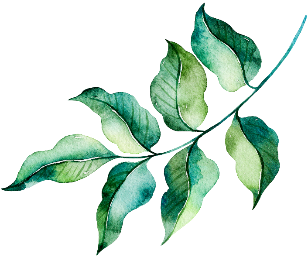 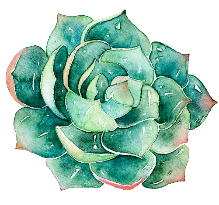 01.请输入标题
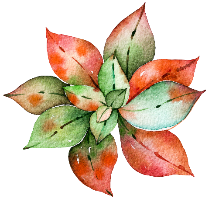 You can click here and enter whatever you like and also you can delete here ,enter the right thing. You can click here and enter whatever you like and also.
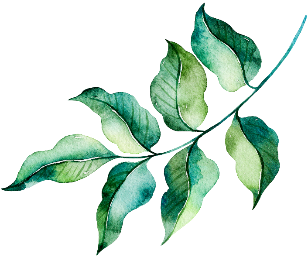 项目介绍
添加标题
点击添加正文、温提示正文行距在1.2~1.3之间点击添加正文、温提示正文行距在1.2~1.3之间
添加标题
添加标题
点击添加正文、温提示正文行距在1.2~1.3之间点击添加正文、温提示正文行距在1.2~1.3之间
点击添加正文、温提示正文行距在1.2~1.3之间点击添加正文、温提示正文行距在1.2~1.3之间
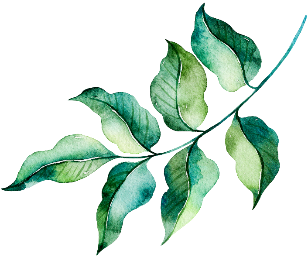 添加标题
添加标题
点击添加正文、温提示正文行距在1.2~1.3之间点击添加正文、温提示正文行距在1.2~1.3之间
点击添加正文、温提示正文行距在1.2~1.3之间点击添加正文、温提示正文行距在1.2~1.3之间
项目介绍
关键词
关键词
关键词
关键词
1
2
3
4
标题文本
标题文本
标题文本
标题文本
点击添加正文、温提示正文行距在1.2~1.3之间点击添加正文、温提示正文行距在1.2~1.3之间
点击添加正文、温提示正文行距在1.2~1.3之间点击添加正文、温提示正文行距在1.2~1.3之间
点击添加正文、温提示正文行距在1.2~1.3之间点击添加正文、温提示正文行距在1.2~1.3之间
点击添加正文、温提示正文行距在1.2~1.3之间点击添加正文、温提示正文行距在1.2~1.3之间
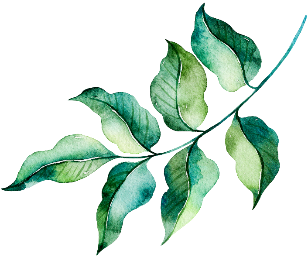 项目介绍
请在形状中填充图片
标题文本预设
标题文本预设
标题文本预设
点击添加正文、温提示正文行距在1.2~1.3之间点击添加正文、温提示正文行距在1.2~1.3之间
点击添加正文、温提示正文行距在1.2~1.3之间点击添加正文、温提示正文行距在1.2~1.3之间
点击添加正文、温提示正文行距在1.2~1.3之间点击添加正文、温提示正文行距在1.2~1.3之间
标题文本预设
标题文本预设
标题文本预设
点击添加正文、温提示正文行距在1.2~1.3之间点击添加正文、温提示正文行距在1.2~1.3之间
点击添加正文、温提示正文行距在1.2~1.3之间点击添加正文、温提示正文行距在1.2~1.3之间
点击添加正文、温提示正文行距在1.2~1.3之间点击添加正文、温提示正文行距在1.2~1.3之间
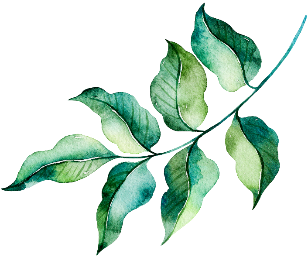 项目介绍
标题文本
点击添加正文、温提示正文行距在1.2~1.3之间点击添加正文、温提示正文行距在1.2~1.3之间
标题文本预设
标题文本预设
标题文本预设
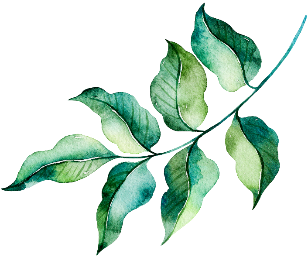 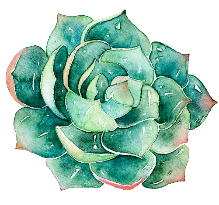 02.请输入标题
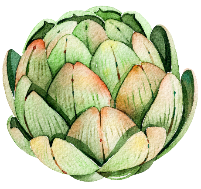 You can click here and enter whatever you like and also you can delete here ,enter the right thing. You can click here and enter whatever you like and also.
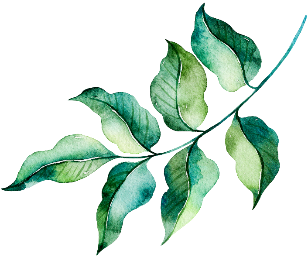 发展前景
关键词
关键词
关键词
关键词
标题文本预设
标题文本预设
标题文本预设
标题文本预设
点击添加正文、温提示正文行距在1.2~1.3之间点击添加正文、温提示正文行距在1.2~1.3之间
点击添加正文、温提示正文行距在1.2~1.3之间点击添加正文、温提示正文行距在1.2~1.3之间
点击添加正文、温提示正文行距在1.2~1.3之间点击添加正文、温提示正文行距在1.2~1.3之间
点击添加正文、温提示正文行距在1.2~1.3之间点击添加正文、温提示正文行距在1.2~1.3之间
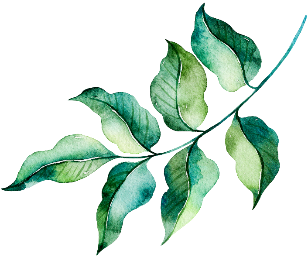 发展前景
12%
\
点击此处添加标题
点击此处添加标题
9%
点击添加正文、温提示正文行距在1.2~1.3之间点击添加正文、温提示正文行距在1.2~1.3之间
点击添加正文、温提示正文行距在1.2~1.3之间点击添加正文、温提示正文行距在1.2~1.3之间
37%
点击此处添加标题
点击此处添加标题
点击添加正文、温提示正文行距在1.2~1.3之间点击添加正文、温提示正文行距在1.2~1.3之间
点击添加正文、温提示正文行距在1.2~1.3之间点击添加正文、温提示正文行距在1.2~1.3之间
25%
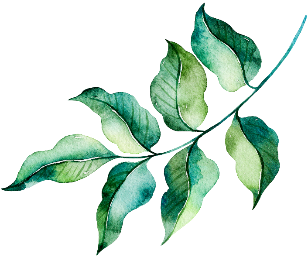 点击此处添加标题
点击添加正文、温提示正文行距在1.2~1.3之间点击添加正文、温提示正文行距在1.2~1.3之间
发展前景
标题文本
点击添加正文、温提示正文行距在1.2~1.3之间点击添加正文、温提示正文行距在1.2~1.3之间
标题文本
点击添加正文、温提示正文行距在1.2~1.3之间点击添加正文、温提示正文行距在1.2~1.3之间
标题文本
点击添加正文、温提示正文行距在1.2~1.3之间点击添加正文、温提示正文行距在1.2~1.3之间
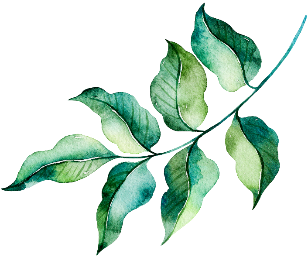 发展前景
标题文本预设
标题文本预设
标题文本预设
标题文本预设
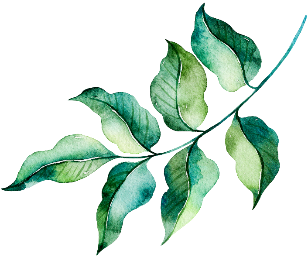 点击添加正文、温提示正文行距在1.2~1.3之间点击添加正文、温提示正文行距在1.2~1.3之间
点击添加正文、温提示正文行距在1.2~1.3之间点击添加正文、温提示正文行距在1.2~1.3之间
点击添加正文、温提示正文行距在1.2~1.3之间点击添加正文、温提示正文行距在1.2~1.3之间
点击添加正文、温提示正文行距在1.2~1.3之间点击添加正文、温提示正文行距在1.2~1.3之间
发展前景
标题文本预设
标题文本预设
标题文本预设
标题文本预设
点击添加正文、温提示正文行距在1.2~1.3之间点击添加正文、温提示正文行距在1.2~1.3之间
点击添加正文、温提示正文行距在1.2~1.3之间点击添加正文、温提示正文行距在1.2~1.3之间
点击添加正文、温提示正文行距在1.2~1.3之间点击添加正文、温提示正文行距在1.2~1.3之间
点击添加正文、温提示正文行距在1.2~1.3之间点击添加正文、温提示正文行距在1.2~1.3之间
04
03
01
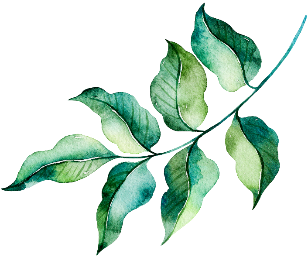 02
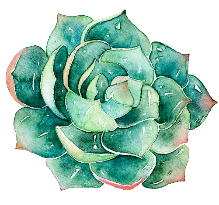 03.请输入标题
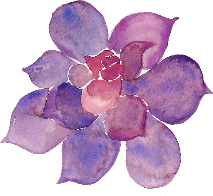 You can click here and enter whatever you like and also you can delete here ,enter the right thing. You can click here and enter whatever you like and also.
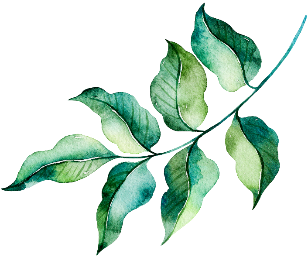 发展前景
标题文本预设
点击添加正文、温提示正文行距在1.2~1.3之间点击
标题文本预设
点击添加正文、温提示正文行距在1.2~1.3之间点击
标题文本预设
点击添加正文、温提示正文行距在1.2~1.3之间点击添加
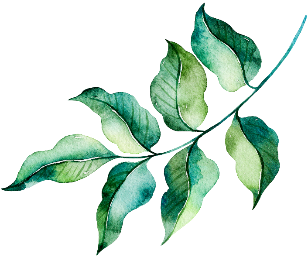 发展前景
标题文本预设
标题文本预设
标题文本预设
标题文本预设
标题文本预设
标题文本预设
点击此处更换文本，点击此处更换文本点击此处更换文本
点击此处更换文本，点击此处更换文本点击此处更换文本
点击此处更换文本，点击此处更换文本点击此处更换文本
点击此处更换文本，点击此处更换文本点击此处更换文本
点击此处更换文本，点击此处更换文本点击此处更换文本
点击此处更换文本，点击此处更换文本点击此处更换文本
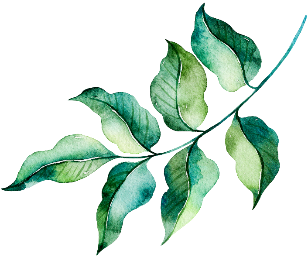 发展前景
标题文本预设
点击此处更换文本，点击此处更换文本点击此处更换文本
文本
标题文本预设
点击此处更换文本，点击此处更换文本点击此处更换文本
标题文本预设
点击此处更换文本，点击此处更换文本点击此处更换文本
标题文本预设
点击此处更换文本，点击此处更换文本点击此处更换文本
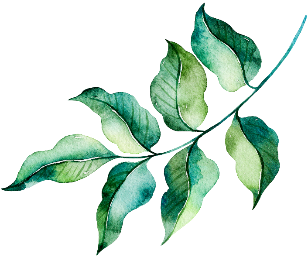 发展前景
标题文本预设
标题文本预设
标题文本预设
标题文本预设
20%
50%
点击此处更换文本，点击此处更换文本点击此处更换文本
点击此处更换文本，点击此处更换文本点击此处更换文本
点击此处更换文本，点击此处更换文本点击此处更换文本
点击此处更换文本，点击此处更换文本点击此处更换文本
10%
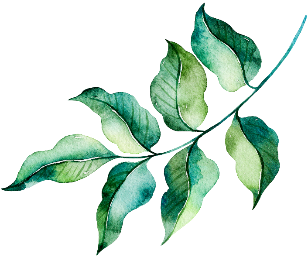 100%
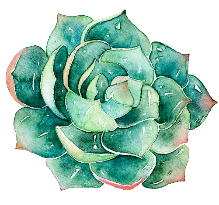 04.请输入标题
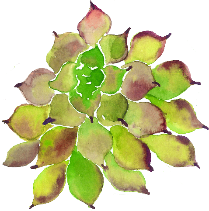 You can click here and enter whatever you like and also you can delete here ,enter the right thing. You can click here and enter whatever you like and also.
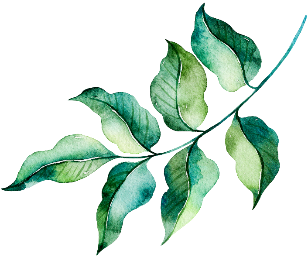 发展前景
标题文本
点击此处更换文本，点击此处更换文本点击此处更换文本
文本
标题文本
点击此处更换文本，点击此处更换文本点击此处更换文本
标题文本
点击此处更换文本，点击此处更换文本点击此处更换文本
文本
标题文本
点击此处更换文本，点击此处更换文本点击此处更换文本
标题文本
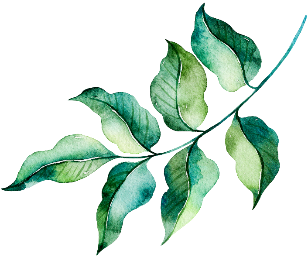 点击此处更换文本，点击此处更换文本点击此处更换文本
发展前景
标题文本预设
标题文本预设
标题文本预设
标题文本预设
标题文本预设
标题文本预设
标题文本预设
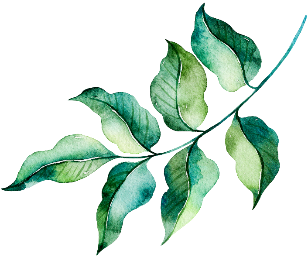 点击此处更换文本，点击此处更换文本点击此处更换文本
点击此处更换文本，点击此处更换文本点击此处更换文本
点击此处更换文本，点击此处更换文本点击此处更换文本
点击此处更换文本，点击此处更换文本点击此处更换文本
发展前景
标题文本预设
标题文本预设
标题文本预设
标题文本预设
标题文本预设
标题文本预设
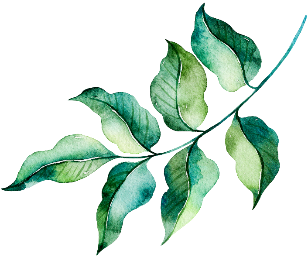 点击此处更换文本，点击此处更换文本点击此处更换文本
点击此处更换文本，点击此处更换文本点击此处更换文本
点击此处更换文本，点击此处更换文本点击此处更换文本
发展前景
标题文本预设
标题文本预设
标题文本预设
标题文本预设
60%
点击此处更换文本，点击此处更换文本点击此处更换文本
点击此处更换文本，点击此处更换文本点击此处更换文本
点击此处更换文本，点击此处更换文本点击此处更换文本
点击此处更换文本，点击此处更换文本点击此处更换文本
40%
20%
10%
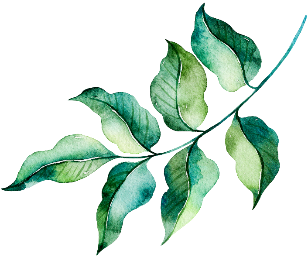 发展前景
标题文本预设
标题文本预设
标题文本预设
标题文本预设
点击此处更换文本，点击此处更换文本点击此处更换文本
点击此处更换文本，点击此处更换文本点击此处更换文本
标题文本预设
标题文本预设
标题文本预设
标题文本预设
点击此处更换文本，点击此处更换文本点击此处更换文本
点击此处更换文本，点击此处更换文本点击此处更换文本
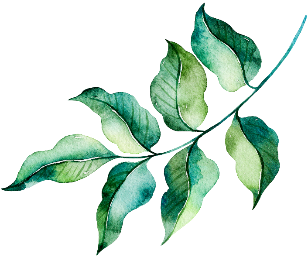 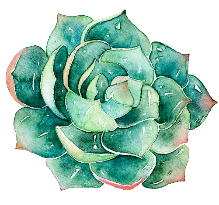 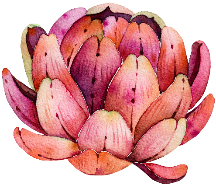 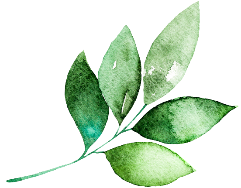 THANK YOU
ADD YOUR TITLE HERE.ADD YOUR TITLE HERE. ADD YOUR TITLE HERE.ADD YOUR TITLE HERE.
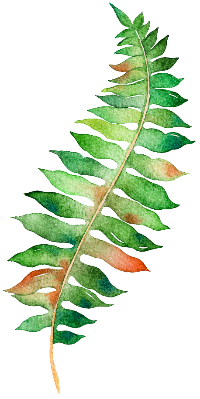 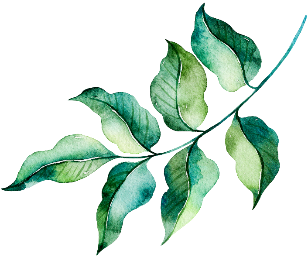 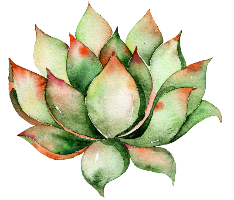